Chapter 1 Part 3  Populations
Limiting Factors, Carrying Capacity and Biotic Potential
Goals
Understand how limiting factors affect populations

Explain how limiting factors are related to carrying capacity

Identify different biotic potential in living things
Limiting Factors
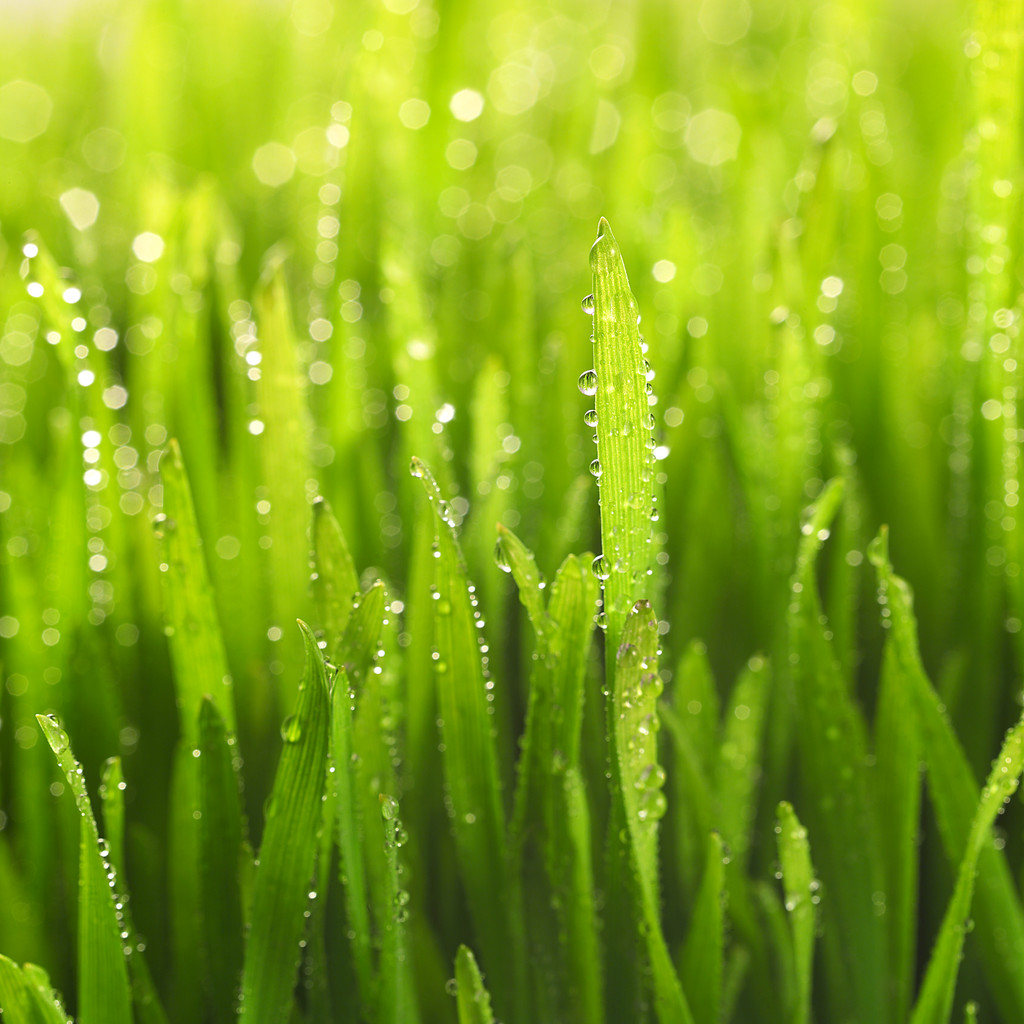 One grass plant can produce hundreds of seeds
Limiting Factors
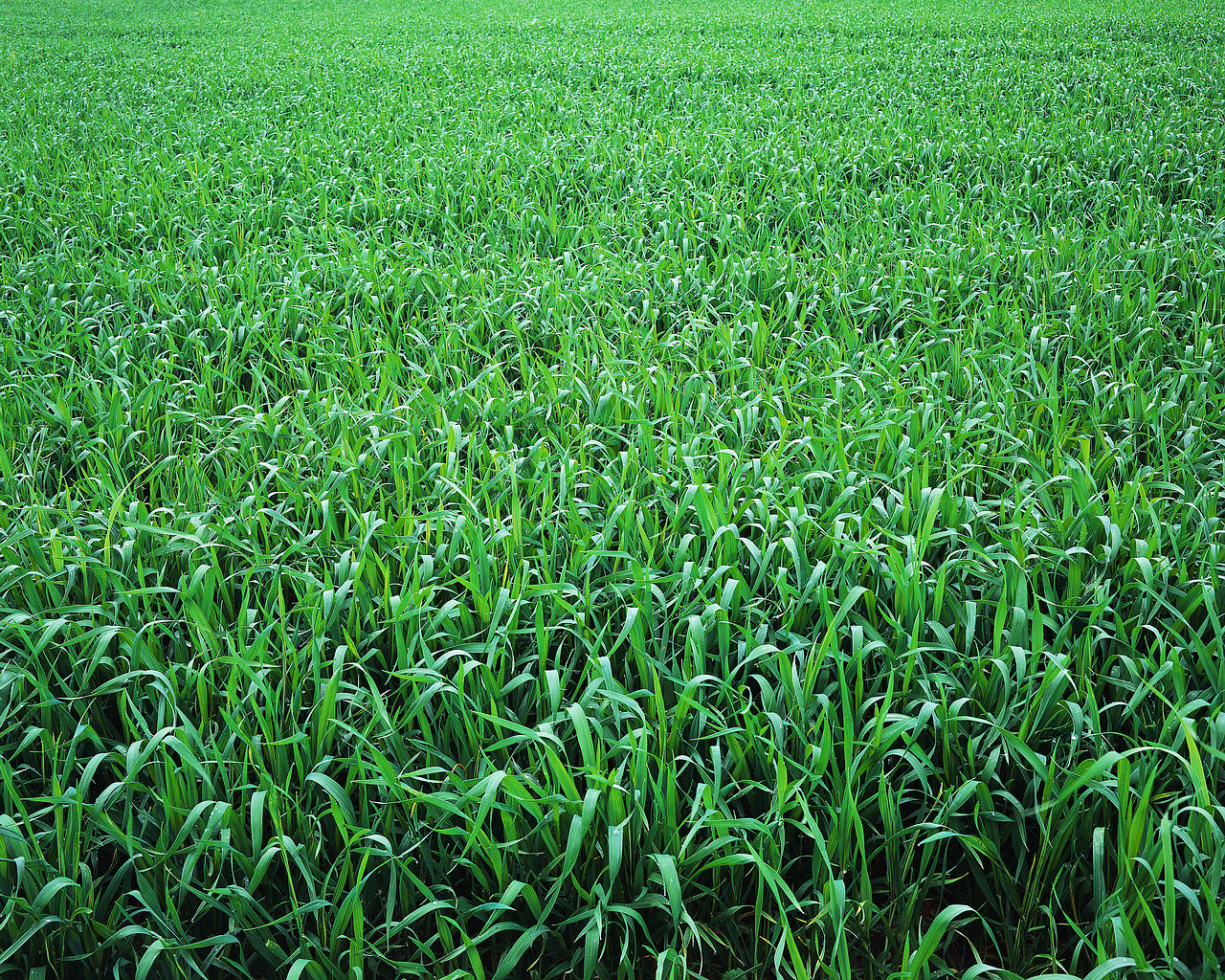 Can this grass population keep growing forever?
Limiting Factors
Suppose the seeds of wild flowers and trees drifted into that field. 

If these seeds sprouted they would compete with the grass.

What would they be competing for?
Limiting factors
What if the grass was not competing for light, soil, and water? 

What would happen if they were not competing with other plants and just kept growing? 

They might just use up all the living space in the field.
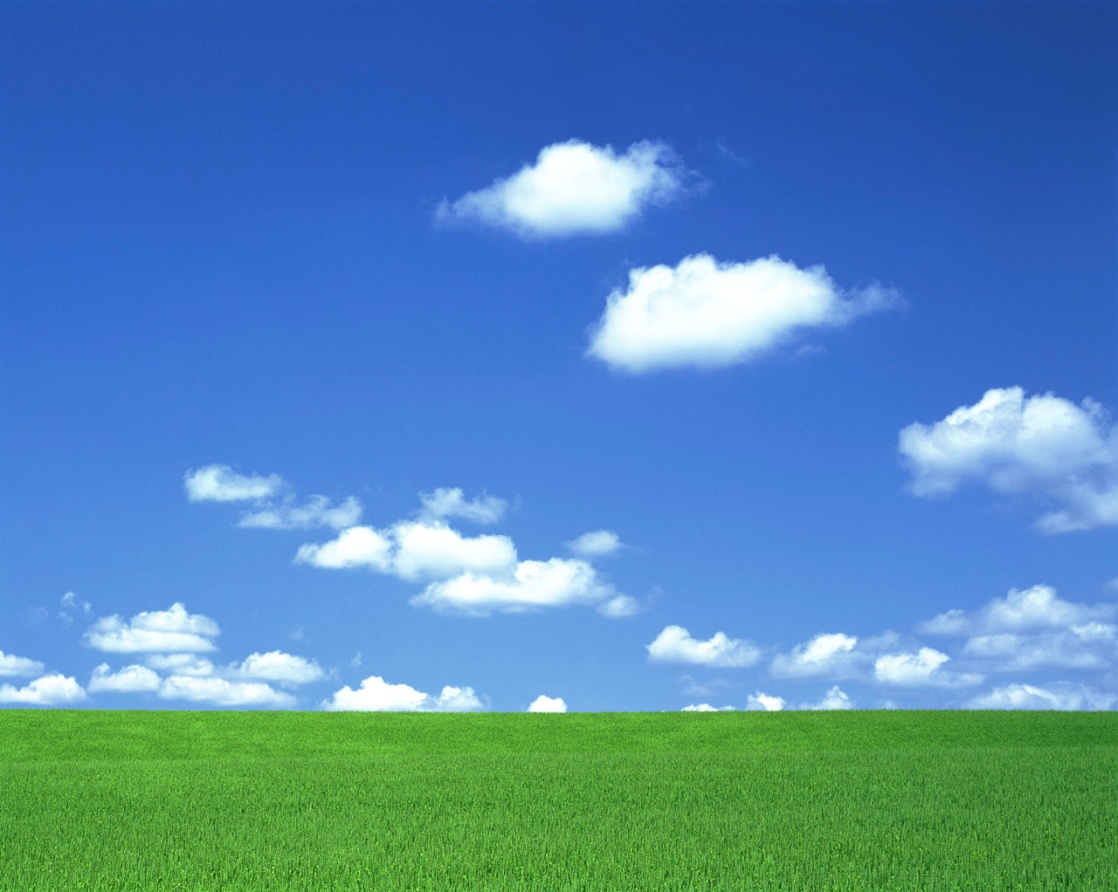 Limiting Factor
In an ecosystem, certain resources are limited. 

What resources are limited in an ecosystem?

Think…. 
Brainstorm a list of resources that are limited in an ecosystem.
Limiting Factor
A limiting factor is anything that restricts the number of individuals in a population

Limiting factors include living and non-living features in an ecosystem
Limiting Factors
Limiting factors can affect more than one population in a community
Limiting Factors
Let’s think….  
Suppose rain limits the growth of grass or other plants in a meadow.

What could happen? What would happen if it did not rain?

What would be the limiting factors?
Limiting Factors
Fewer plants would produce fewer seeds

Fewer seeds provide less food for seed eating organisms, like mice

This reduction in food supply is a limiting factor

What would happen to the mice if there were a reduction in the production of seeds?
Limiting Factor
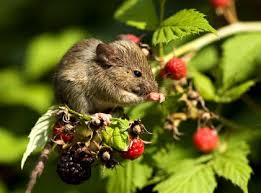 How would a reduction in the mice population affect other organisms in the ecosystem?
Carrying Capacity
What is happening to the fish in this ecosystem?
What is the limiting factor?
Carrying Capacity
This ecosystem has reached its carrying capacity for goldfish
Carrying Capacity
What do you think carrying capacity means? 

Guess and Check: 

GUESS: 	Write down what you think carrying 		capacity means

CHECK:	Check your definition against the 		others at your table
Let’s see if we were correct
Carrying Capacity
Carrying capacity is the largest number of individuals of one species that an ecosystem can support over time
Carrying Capcity
What would happen if one population begins to exceed the environment’s carrying capacity?
Carrying Capacity
Carrying Capacity
Carrying Capacity and Limiting Factors
How are limiting factors related to carrying capacity?

Write down a guess
Carrying Capacity and Limiting Factors
Carrying capacity exists because of limiting factors. 


A shortage of one or more things limits population size
Biotic Potential
What would happen if no limiting factors restricted the growth of a population?
Biotic Potential
Think about a population that has an unlimited supply of food, water, and living space. 
The climate is favorable. 
Population growth is not limited by disease, predators, or competition with other species

What would happen?
Biotic Potential
The highest rate of reproduction under ideal conditions is a population’s biotic potential

The higher the number of offspring produced, the higher the biotic potential of the population
Biotic Potential
Let’s look about the biotic potential of fruit bearing trees and plants
Biotic Potential
Brainstorm the names of fruit with different types of seeds? 


Think about the fruit that has one seed and the fruit that have many seeds
Biotic Potential
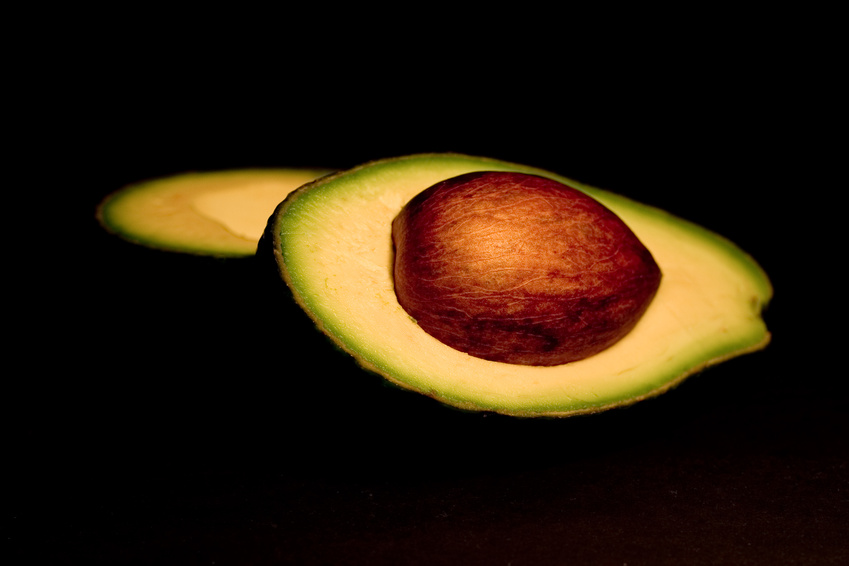 Biotic Potential
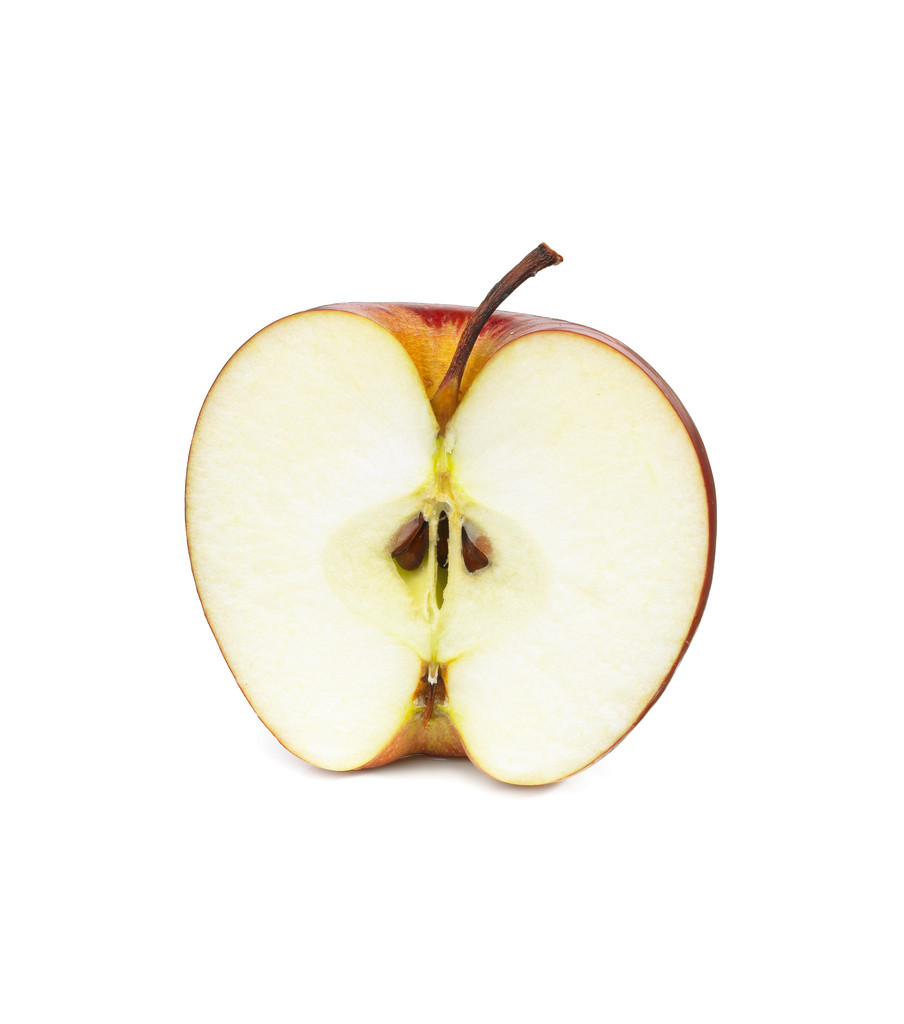 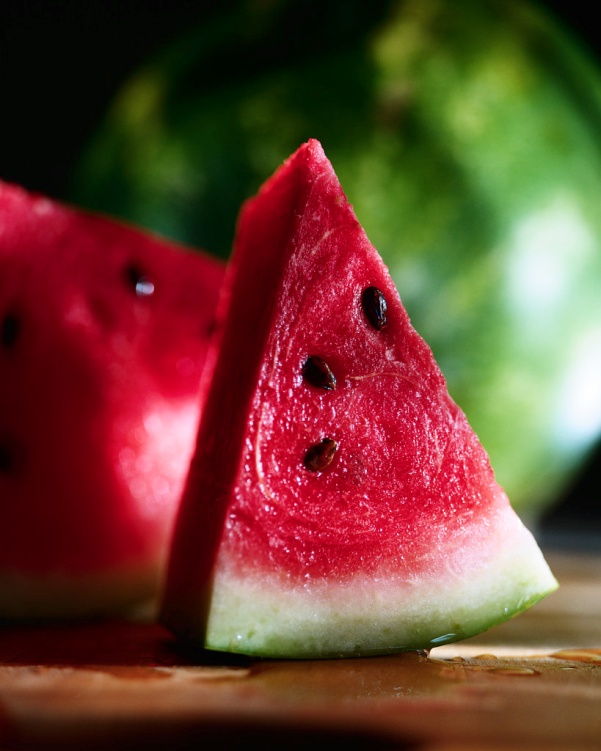 Biotic Poteial
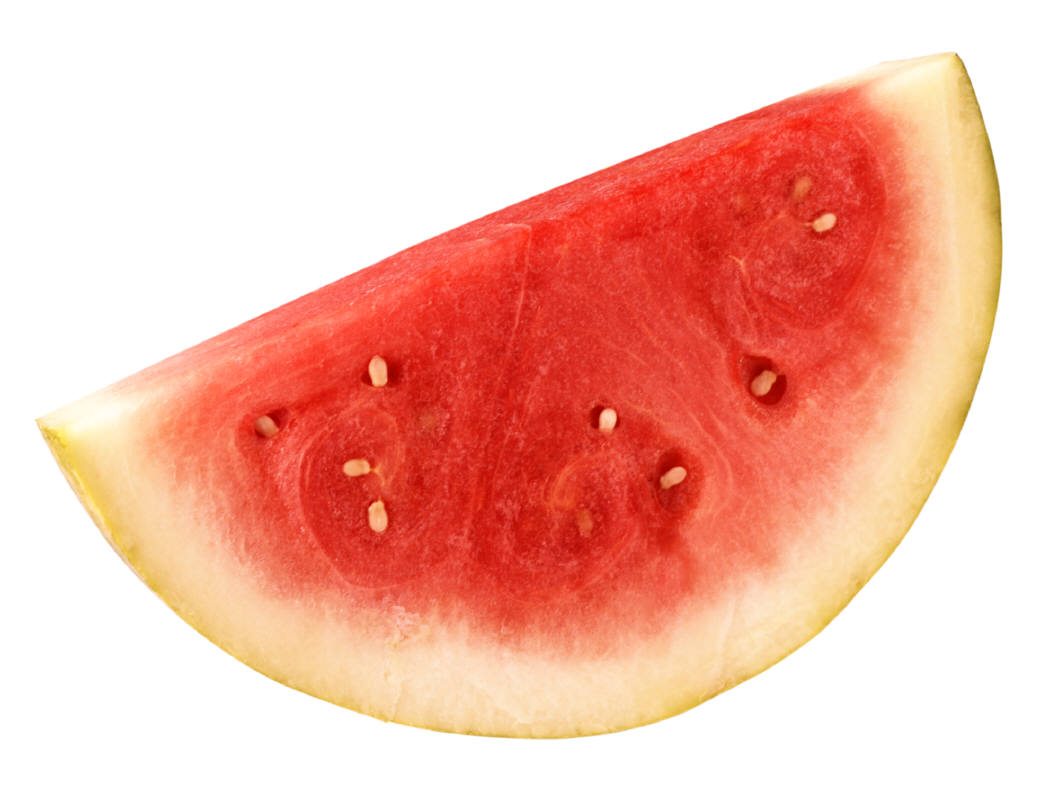 Biotic Potenial
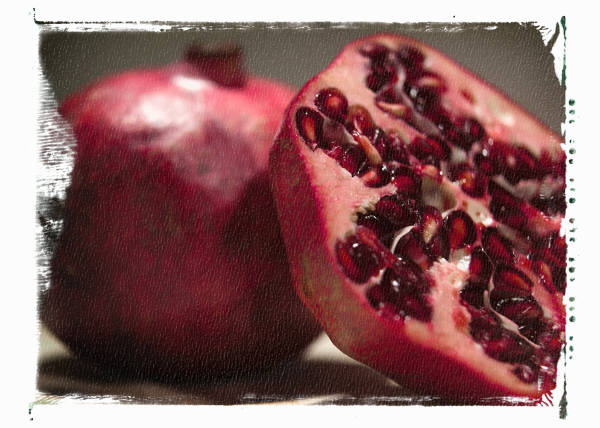 Biotic Potenial
The fruit that has the highest number of seeds has the higher biotic potential